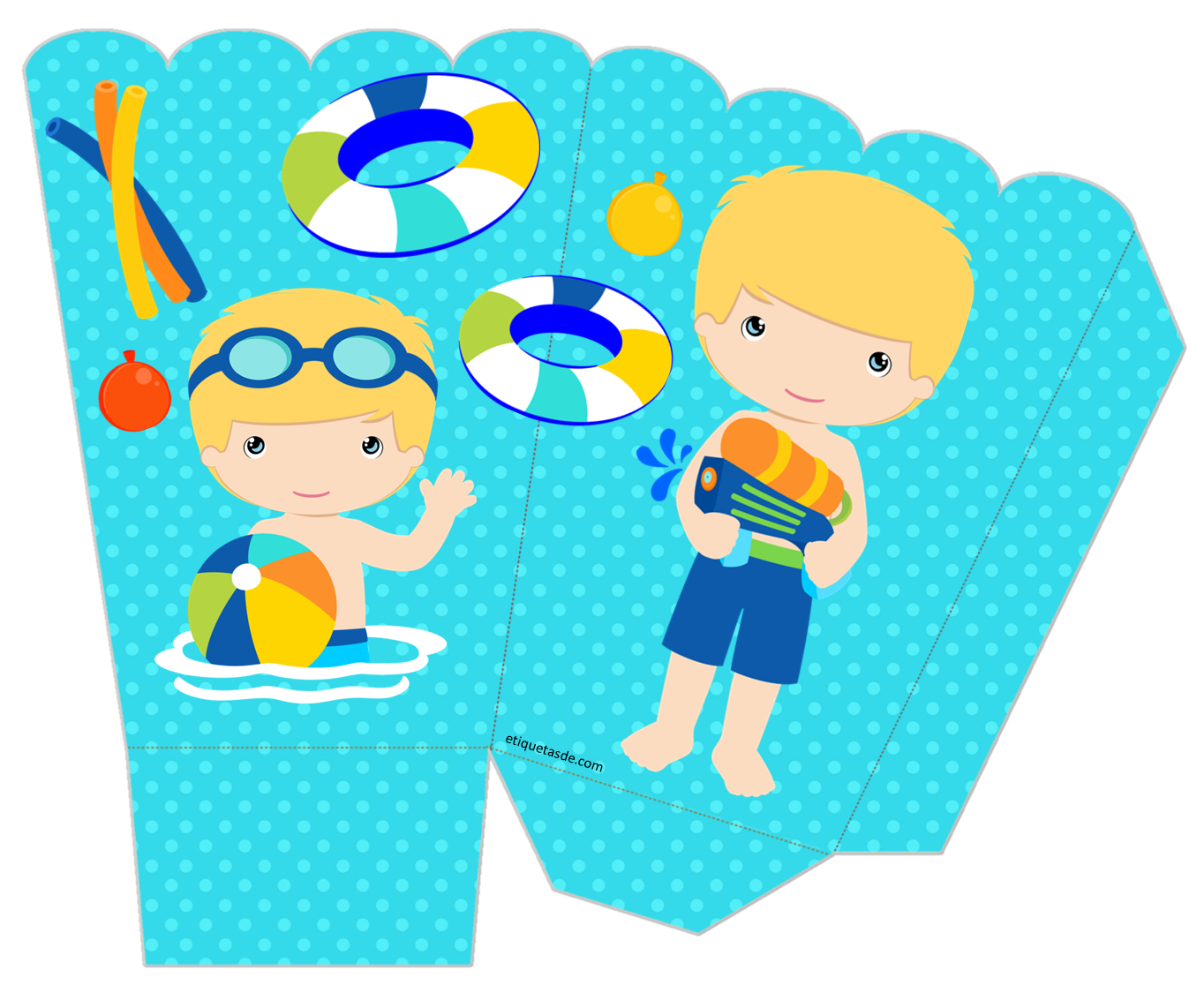 Cajita Pororo-pochoclos-cotufas Grande
Imprime 2 de esta plantilla 
para formar una cajita
Hoja-Papel A4/Carta
etiquetasde.com